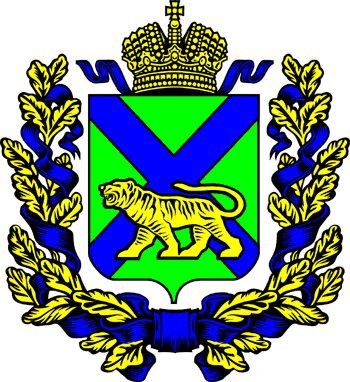 Е.А. Григорьева,
директор департаментаобразования и науки Приморского края
«Управление качеством образования через непрерывное совершенствование профессионализма педагога»
21 августа 2015 года
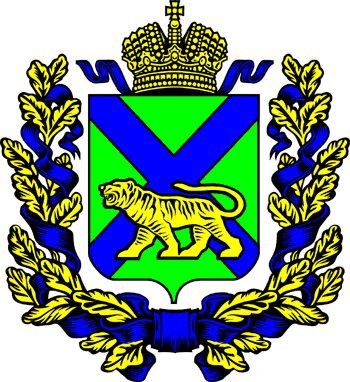 Задачи системы образования Приморского края, которые решались в 2014-2015 учебному году
по обеспечению доступности дошкольного образования для детей в возрасте от 3 до 7 лет;
дальнейшей модернизации всех уровней образования и совершенствованию инфраструктуры образовательных организаций;
созданию универсальной безбарьерной среды для детей с ограниченными возможностями здоровья, детей-инвалидов;
повышению эффективности экспериментальных площадок по работе с одаренными детьми;
привлечению в систему образования молодых педагогов и их поддержку;
развитию новых организационно-правовых форм образовательных организаций;
повышению открытости деятельности образовательных организаций.
2
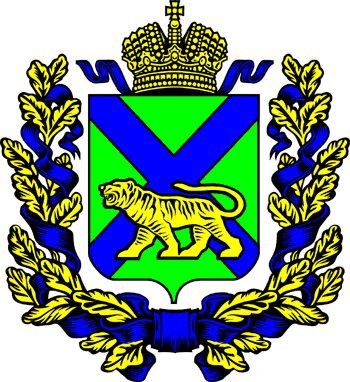 Финансирование системы образования Приморского края
Объем расходов краевого бюджета Приморского края на образование в 2014 году составил – 18, 087 млрд. рублей, на 2015 год запланировано 18,487 млрд. рублей.
3
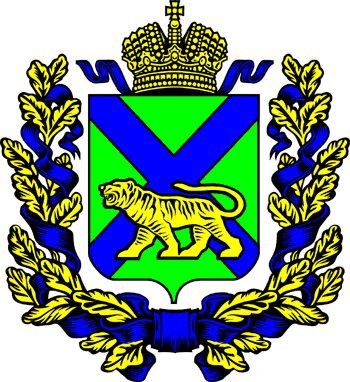 Реализация мероприятий по модернизации системы дошкольного образования Приморского края
В результате проведения комплекса мероприятий: строительства (гг. Артем, Уссурийск, Фокино, с. Цуканово Хасанского района), реконструкции (г. Спасск - Дальний, Хасанский и Шкотовский районы), капитального ремонта (гг. Владивосток, Партизанск, Надеждинский район), выкупа зданий у собственников (г. Артем, Тернейский район), открытия дополнительных групп в действующих детских садах, развития негосударственного сектора дошкольного образования, - в 2014 году дополнительно создано 5410 мест (на 353 больше, чем в 2013 году). 
Принятые меры позволили ликвидировать актуальную очередь детей в возрасте от 3 до 7 лет к 1 января 2015 года.
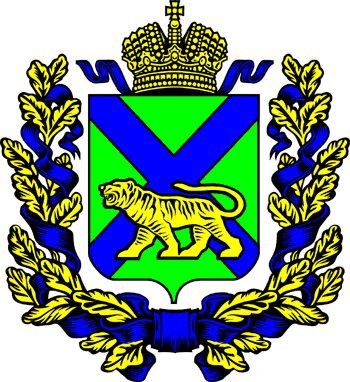 Реализация мероприятий по модернизации системы дошкольного образования Приморского края
В 2015 году планируется ввести 1925 мест, на эти цели в рамках подпрограммы «Развитие системы дошкольного образования» государственной программы «Развитие образования Приморского края» на 2013-2017 годы в консолидированном бюджете края предусмотрены средства в размере 194, 521 млн. рублей.
С начала текущего года для детей дошкольного возраста введено дополнительно 302 места:
- открыт 1 детский сад (новостройка) на 140 мест в г. Владивостоке (ул. Баляева, 50-в);
- в действующих ДОУ и СОШ открыто дополнительно 7 дошкольных групп на 162 места.
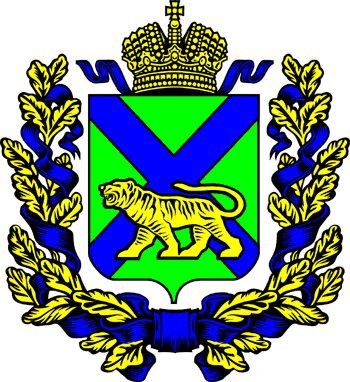 Ввод объектов дошкольного образования 
в 2015 году в Приморском крае
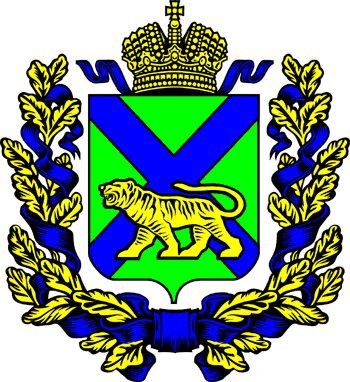 Реализация мероприятий по модернизации системы общего образования Приморского края
Сегодня условия для обеспечения современного качественного образования созданы для 98,1% учащихся  общеобразовательных школ (в 2012 году – 83%, в 2011 году – 79%,). Доля муниципальных образований, в которых созданы такие условия  ‑96% (в 2012 году – 73,5%, в 2011 году - 58,8%,).
В рамках проекта модернизации современное оборудование установлено в 329 школах (64,4%). Из них 177 стали базовыми. 

Продолжаем капитальный ремонт и благоустройство территорий базовых школ. В 2014 году из краевого бюджета на эти цели было направлено  83,9 млн. рублей, в таком же объеме предусмотрены средства и в 2015 году.
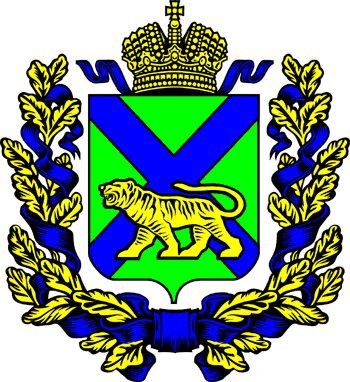 Реализация мероприятий по модернизации системы общего образования Приморского края
Процент обучающихся на "4" и "5"; по итогам 2014/2015 учебного года – 43,6% (в 2014 году – 43,7 %). Показатели качества знаний учащихся на разных ступенях образования заслуживают глубокого анализа со стороны и руководителей школы, и учителей: в начальной школе он – 51,6%, а в 5-9 классах резко снижается до  36,8%, на старшей ступени – до 37,1%.
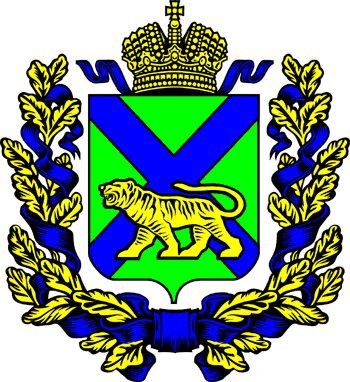 Создание безбарьерной среды в системе 
общего образования Приморского края
В 10 школах-интернатах из 31 уже работают новые спортплощадки, сделан капитальный ремонт спортзалов.
В 64 муниципальные школы и 2 краевые поставлены специализированные комплекты для инклюзивного образования детей с ограниченными возможностями здоровья.
Доля школ, имеющих универсальную безбарьерную среду, в общем количестве общеобразовательных организаций Приморского края составляет 14,7 %  (план 12,8 %).
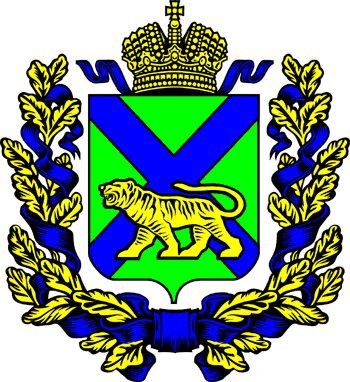 Заработная плата педагогических работников Приморского края
Заработная плата педагогических работников общего образования:
по итогам 2014 года – 33 327 рублей ‑ 103% к средней по экономике края (при плане 100%); 
по итогам первого полугодия 2015 года – 34 428,49 ‑101,91%.
(прогноз на 2015 - 33 784,8 рублей).
Заработная плата учителей:
2014 год – 34 277,60 рублей;
первое полугодие 2015 года – 35 937,22
Заработная плата педагогических работников ДОУ:
2014 года – 27 024,00 рублей ‑ 96 % к средней по общему образованию (при плане 100%); 
первое полугодие 2015 года – 28 776,86 рублей – 97,4% 
(прогноз на 2015 - 28 938 рублей).
Заработная плата педагогических работников допобразования: 
2014 год – 29 379 рублей ‑ 86 % от средней заработной платы учителей (при плане 80%);
первое полугодие 2015 года ‑33 901,41 рублей ‑94,34% (при плане 83%)
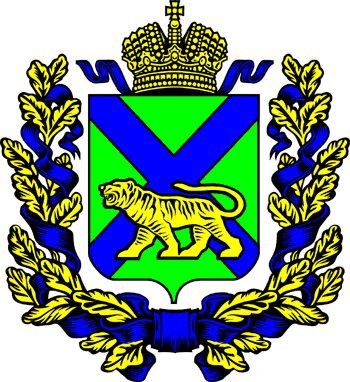 Инновационная деятельность в образовательных организациях Приморского края
1. Приказ Минобрнауки Российской Федерации от 23 июля 2013 года № 611 «Об утверждении порядка формирования и функционирования инновационной инфраструктуры в системе образования».
2. Дорожная карта организации работы о признании образовательных организаций Приморского края, осуществляющих образовательную деятельность, региональными инновационными площадками в 2015 году.
3. Приказ департамента образования и науки Приморского края от 26 июня 2015 года №753-а «Об утверждении Порядка признания образовательных организаций Приморского края, осуществляющих образовательную деятельность, региональными инновационными площадками».
4. Приказ департамента образования и науки Приморского края от 15 июля 2015 года №792-а «О Координационном совете по управлению инновационной деятельностью в системе образования Приморского края».
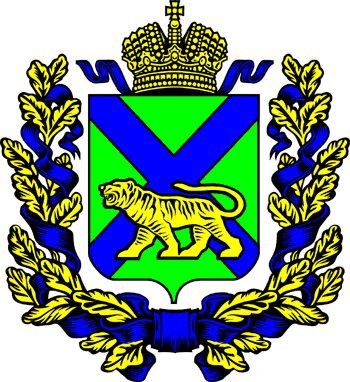 Концепция развития дополнительного образования детей
(распоряжение Правительства Российской Федерации
от 4 сентября 2014 г. № 1726-р)
Концепция разработана Минобрнауки во исполнение решений Национального координационного совета по поддержке молодых талантов России 
в рамках выполнения 
Указа Президента Российской Федерации от 7 мая 2012 года №599.
Указом поставлена задача довести к 2020 году число детей в возрасте от 5 до 18 лет, обучающихся по дополнительным образовательным программам, до 70–75% от общей численности детей этого возраста.
Дополнительное образование детей направлено на формирование и развитие творческих способностей детей, удовлетворение их индивидуальных потребностей в интеллектуальном, нравственном и физическом совершенствовании, формирование культуры здорового и безопасного образа жизни, укрепление здоровья, а также на организацию их свободного времени.
Дополнительное образование детей обеспечивает их адаптацию к жизни в обществе, профессиональную ориентацию, выявление и поддержку детей, проявивших выдающиеся способности.
Концепция реализуется в два этапа:
I этап – 2014–2017 годы,
II этап – 2018–2020 годы.
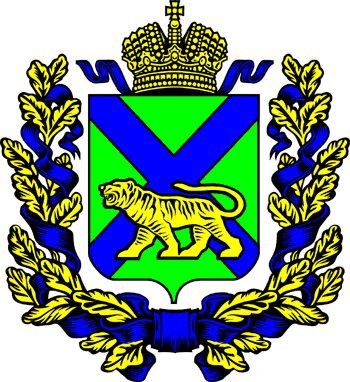 Краевая сеть профессиональных образовательных учреждений, подведомственных департаменту образования и науки Приморского края
13
31 профессиональное образовательное учреждение:
14 бюджетных и 17 автономных учреждений
реализует
50 программ среднего профессионального образования,
37 программ подготовки квалифицированных рабочих (служащих)
обучает
- по программам подготовки квалифицированных рабочих кадров – 7 433 человека (в том числе 7 400 человек обучается за счет средств бюджета Приморского края, 33 человека – с полным возмещением стоимости обучения);
 	- по программам специалистов среднего звена – 13 439 человек (в том числе 10 161 человек обучается за счет средств бюджета Приморского края, 3 278 человек – с полным возмещением стоимости обучения).
Итоги работы системы образования Приморского края в 2014-2015 учебному году
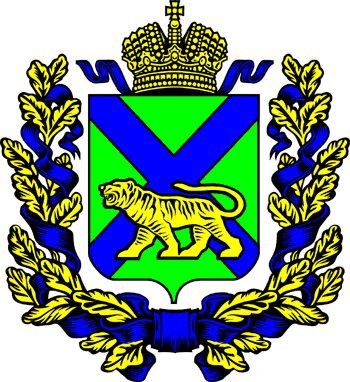 1. В Приморском крае проводится целенаправленная работа по модернизации всех уровней системы образования в соответствии с основными векторами государственной политики в сфере образования, поручениями Президента и Правительства Российской Федерации и с учётом особенностей социально-экономического развития края, демографических процессов. 
2. Реализация проекта модернизации дошкольного образования способствовала обеспечению доступности дошкольного образования для детей в возрасте от 3-х до 7 лет. 
3. Достижение целевых показателей Концепции модернизации системы общего образования позволило увеличить долю обучающихся в современных условиях на 19,1%. 
4. Создана система укрупненных образовательных организаций, способная готовить кадры рабочих, специалистов и служащих по интегрированным практико-ориентированным образовательным программам.
5. Формируются современные механизмы оценки качества образования. 
6. Позитивная динамика в достижении качества образования.
7. Выполнены Указы Президента Российской Федерации в части повышения заработной платы педагогических работников всех уровней образования и воспитания.
8. Создаются условия для инклюзивного образования детей.
9. Активно используется информационное сопровождение процессов модернизации в системе образования, участие общественных экспертов в обсуждении актуальных проблем образования и принятии своевременных решений.
14
Задачи системы образования Приморского края на 2015-2016 учебный год
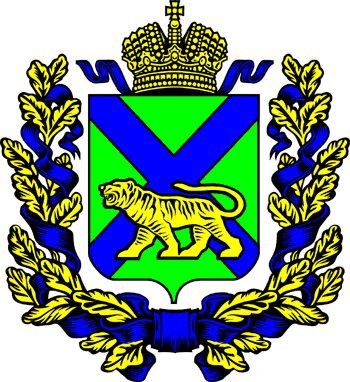 Обеспечение доступности качественного дошкольного, общего, среднего профессионального образования;
  дальнейшая модернизация всех уровней образования и совершенствование инфраструктуры образовательных организаций;
  создание универсальной безбарьерной среды для детей с ограниченными возможностями здоровья, детей-инвалидов; 
  повышение эффективности деятельности экспериментальных площадок по работе с одаренными детьми;
    обеспечение управления деятельностью инновационных площадок;
    повышение охвата дополнительным образованием детей;
    привлечение в систему образования молодых педагогов;
    формирование единого образовательного пространства в системе профессионального образования; развитие ресурсных центров для эффективного решения вопросов по использованию дефицитных и дорогих ресурсов; создание непрерывных образовательных траекторий обучения; 
   создание единой системы непрерывного педагогического образования;
    повышение открытости деятельности образовательных организаций.
15
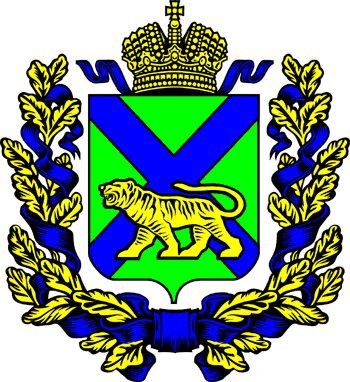 Президент Российской Федерации В.В. Путин:
«Нам нужны школы, которые не просто учат, что чрезвычайно важно, это самое главное, но и школы, которые воспитывают личность. Граждан страны-   впитавших ее ценности, историю и традиции. Людей с широким кругозором, обладающих высокой внутренней культурой, способных  творчески и самостоятельно мыслить…….  Решающее значение для будущего российской школы приобретает профессиональный рост учителя.  Он должен быть готов использовать в  обучении современные  технологии,  уметь работать с детьми с ограниченными возможностями по здоровью. »